RUH ID: 47173
Læringsark
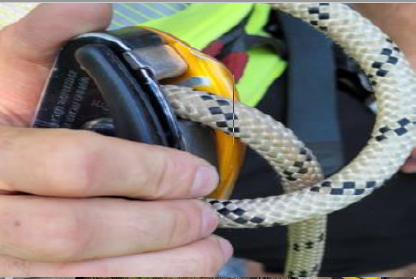 Bildet er for illustrasjon, hendelsen skjedde i en trestolpe.